写真等は講義のみに使用する目的で、WEBなどから転載しています。
Invitation to theoretical computer science
Innovation by using mathematics
God used beautiful mathematics in creating the world.
 Paul Dirac
Without mathematics, there's nothing you can do. Everything around you is mathematics. 
Shakuntala Devi (Writer)
The most painful thing about mathematics is how far away you are from being able to use it after you have learned it.   
　　　　　　　        James Newman (mathematical historian)
Math from life
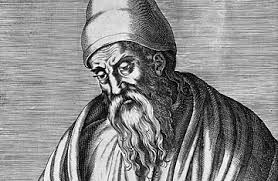 Euclid (BC 3xx?—2xx?)  
Congruence, Angles, Area, Volume
Elements of Geometry 
Why they are necessary in life?
Computation in Ancient Greece 
Computation by Ruler and Compus
Addition, Multiplication, Subtraction, Division
 Can you draw a square of area 2?
Pythagorean theorem 
Can you draw a cube of  volume 2?
Volume doubling problem
Took 2000 years to solve, and develop mathematics
Galois（1811-1832） theory to solve it
Invented math for computers: Group, Finite Field
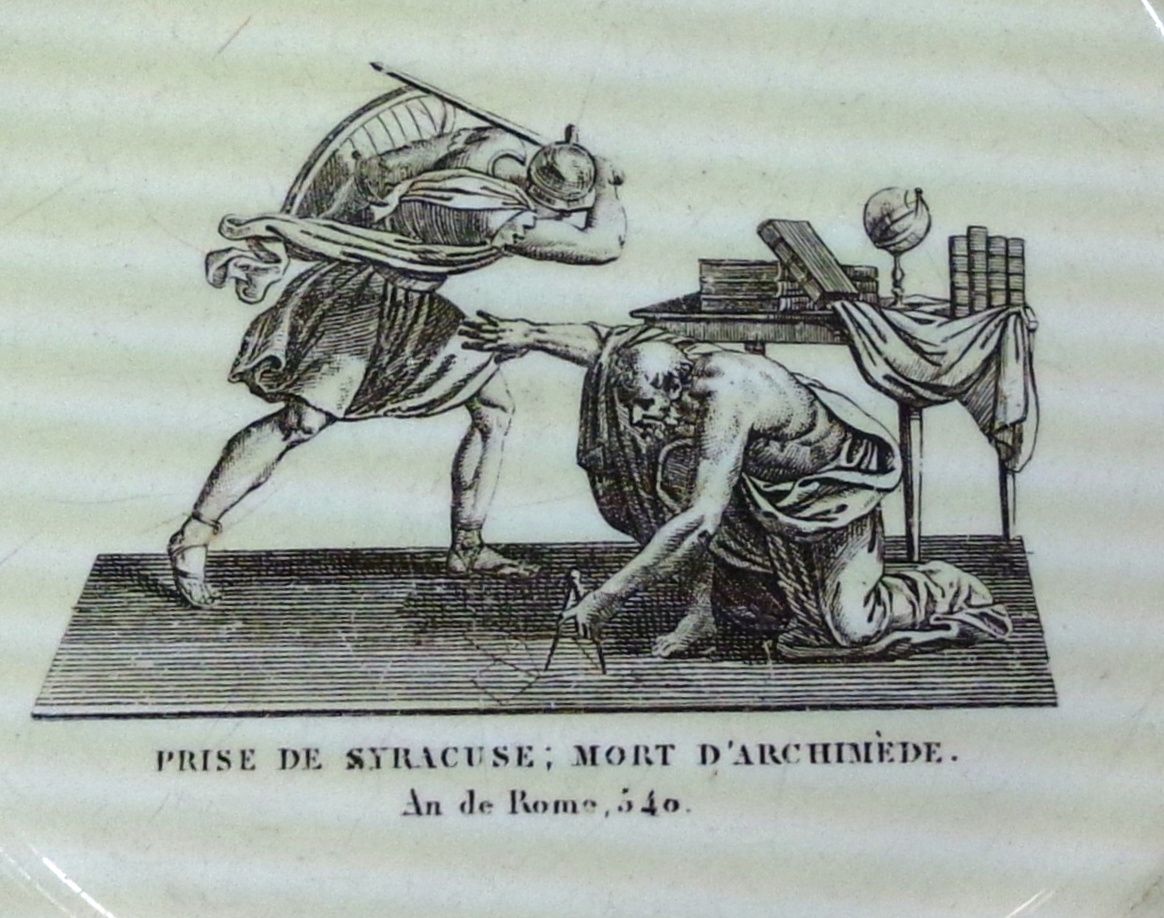 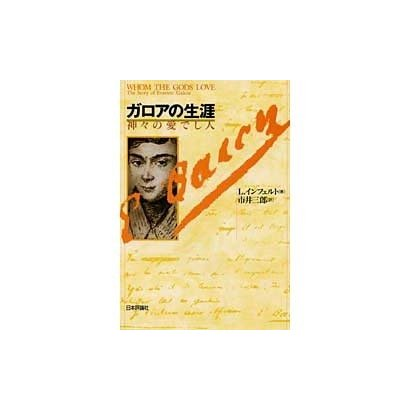 Archimedes:
 Do not stump my circle
Whom the Gods love
Big Data and Math：Astronomy
天地明察 (Tenchi Meisatsu)
　Harumi Shibukawa　(渋川春海　1639-1735)
Previous name:  Santetsu Yasui (Professional Go player）
　Fix Japanese callnder (after 1000 years)
　Callendar is important in life (agriculture, business)
　Use mathematics for astronomy data analysis
Newton（1642－1727） Principia of mathematics
Prediction of Harry comet　（１６８２）
Appearance：1758-9,1835,1910,1986,2061
Differential Analysis for data analysis
Gauss( 1777－1855) invented math for statistics
Prediction of Ceres asteroid　（1801）
Least square method, Gaussian distribution, etc
Recent news on asteroid exploration
Dawn　Explored Ceres (2007-2015, NASA)
Itokawa returned from Hayabusa（2010）
Hayabusa ＩＩ　departed for Ryugu(2014)
Mathematics as profession 
Above three were head of astronomical observatory
Math+Data: Engine of our world now!
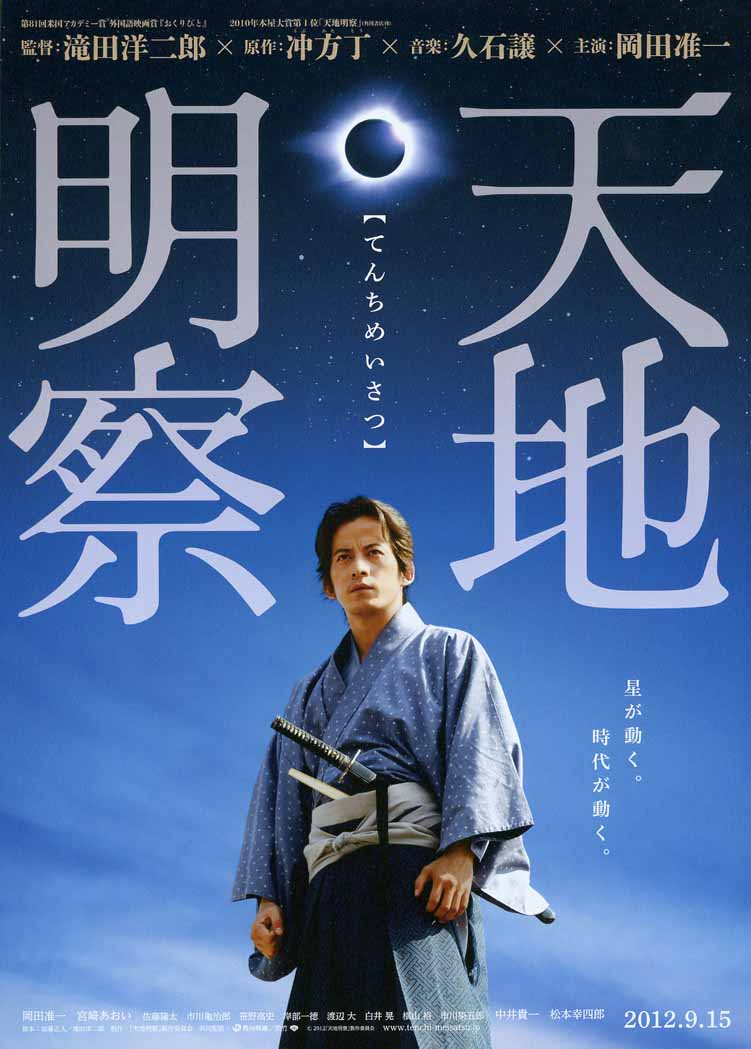 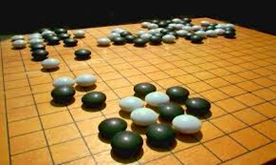 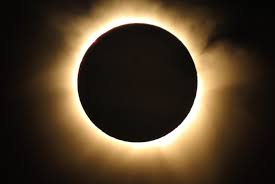 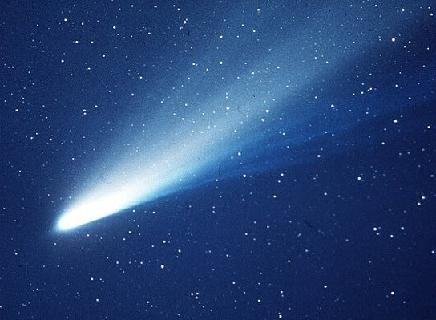 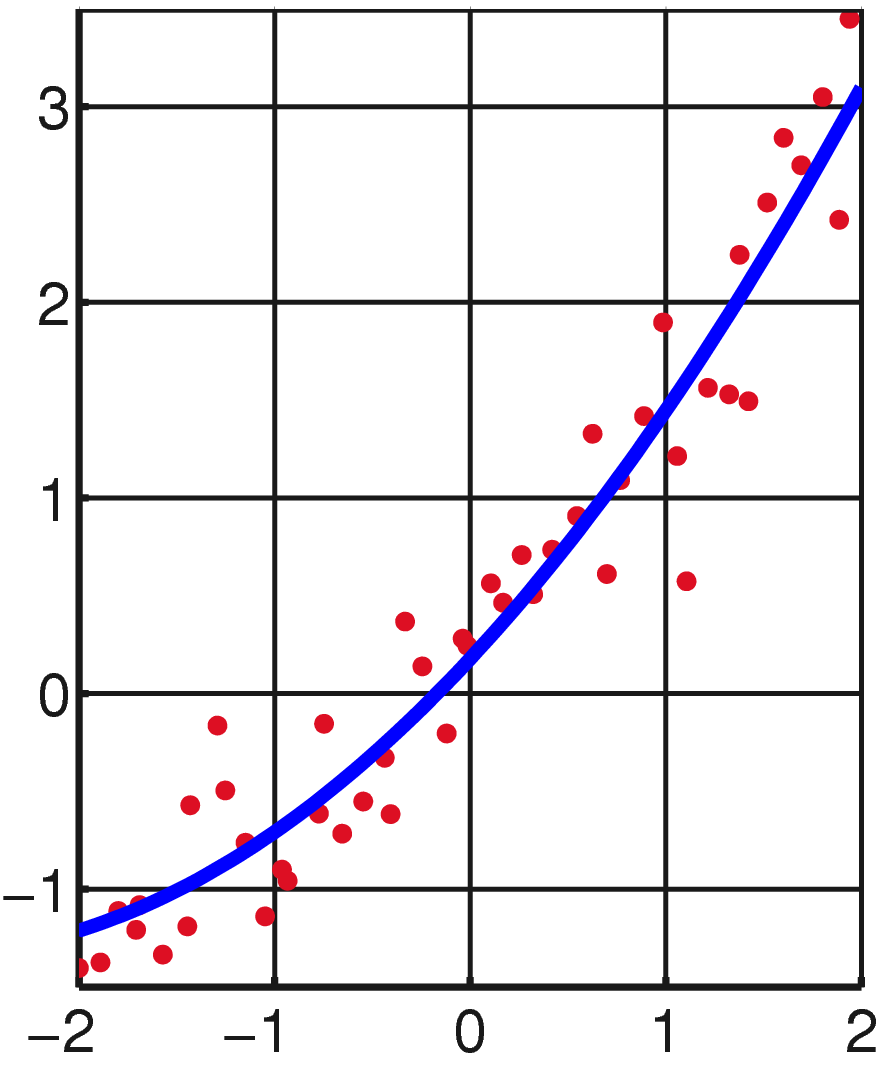 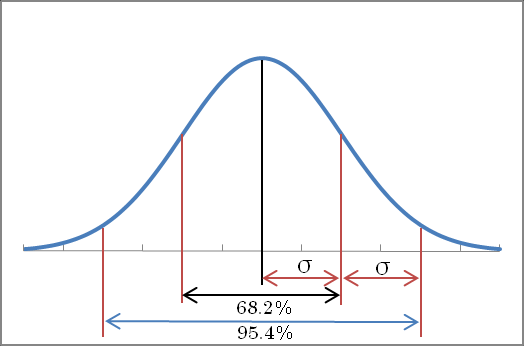 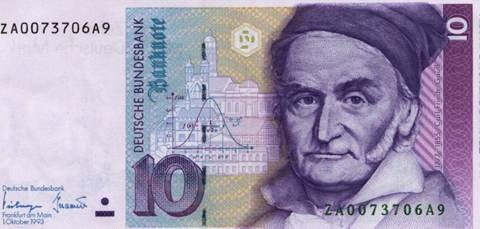 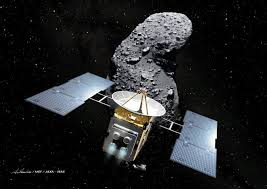 9 Algorithms that changes the future
Search Engine  
Finding needles in the world’s biggest haystack
Page Rank
Technology that launched GOOGLE
Public-Key Cryptography 
Sｅｎｄｉｎｇ secrets on a postcard
Error correcting code  　
Mistakes that fix themselves
Pattern recognition
Learning from experiences
Data Compression　     
Something from Nothing
Database
 The quest for consistency
Digital Signature  
Who really wrote this software?
What is computable?
Numbering
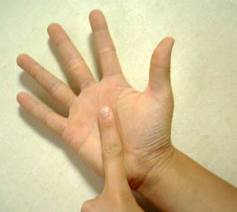 Japan: fold the fingers
US-Europe: make the fingers

Problem： How far we can count by two hands?
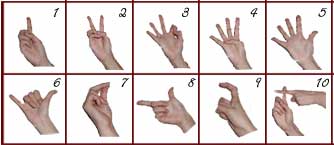 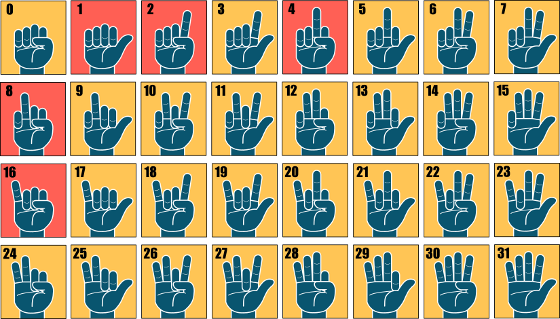 What we can see in life
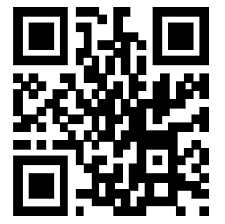 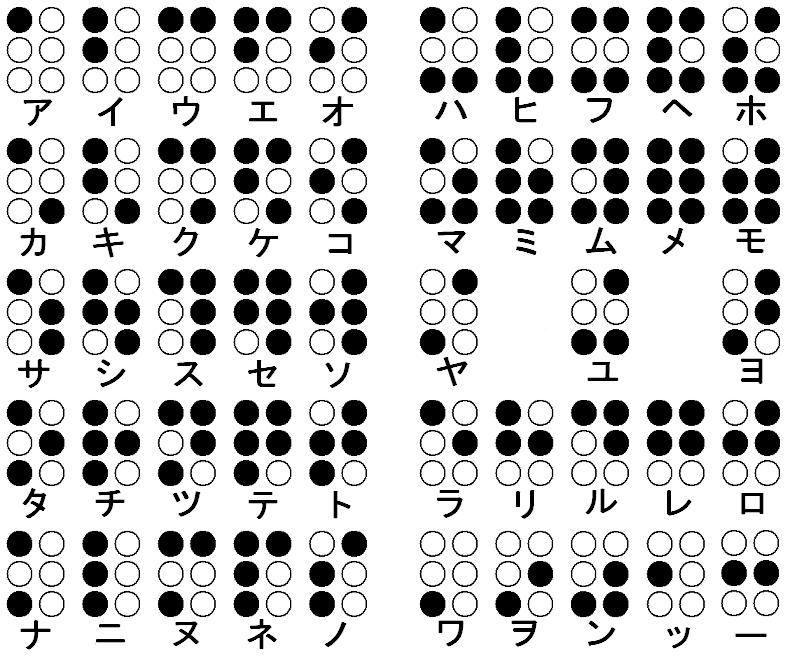 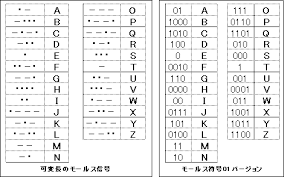 Exercise: Guessing a card
Alice selects a card x  (among 52 candidates)
Bob asks Alice at most k times 
Alice answers Yes or No without telling a lie

Question：　Can Bob surely finds　x  ?   How large k should be?
A video
Cheko Asakawa
What is “searching data”
If you type “仙台” in a search engine. It will return about 100million hits of the web pages. How can it does?
There are more than trillion webs = 1000,000,000,000
Even the fastest computer cannot search such large number of web directly.
Use the trick
Card guessing
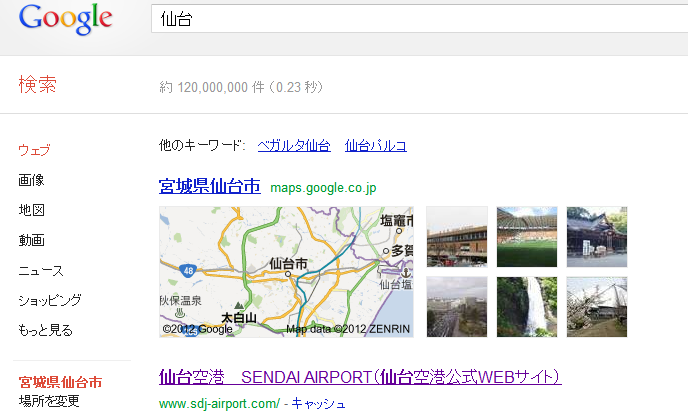 Indexing and Searching
Can we apply the card-finding trick?
Collect all the web page, and give an index
Index：　A table to indicate the appearance of each word
How to order the index?  How to handle a general search?
ALTAVISTA system (1995)
How to select “good” candidates to show to the user
PageRank Algorithm,  which launched Google(1998)
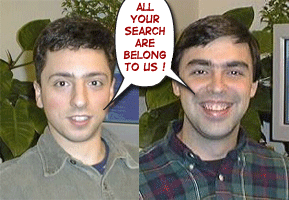 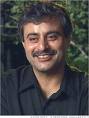 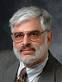 Supervisors:
Rajeev Motwani,  Jeff Ulmann
Sergey Brin　Larry Page
Information changes history
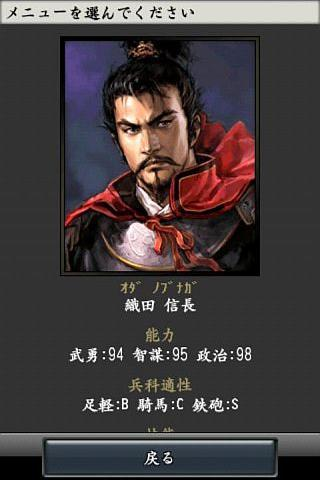 Decision based on information gave surprise in history
The war at Okehazama (Turning point of Japanese history)
2 thousand　vs 　25 thousand (Oda vs Imagawa)
Novel use of information by Nobunaga Oda 
Find the location of Imagawa headquarter, and immediately attacked
　World War 2 (War of Science and Information) 　
Cracking Enigma code was vital to win.
Winston Churchill summoned  scholars to Bletchley Park
Alan Turing:   Founder of the concept of computatability
Decoding by using math and machine（Bombe)
The Imitation Game:  Academy award winning movie story
U boats were destroyed by the code breaking
Another interesting story: Operation “Mincemeat”
Data Science and Cyber Security
Keywords for the future 
E-commerce
Financial Engineering
 Weather/Disaster Prediction
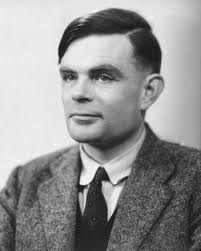 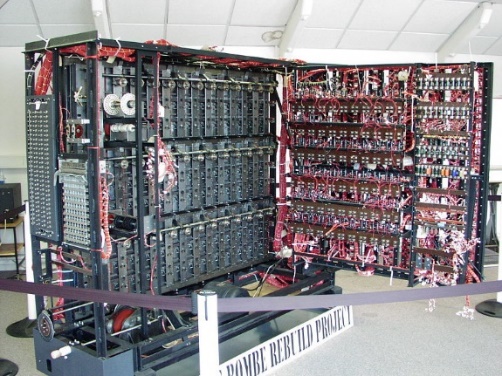 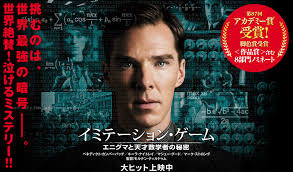 Cryptography for Enigma
Character transformation (Weak crypto)
TAKESHI 　
T->A　A-> B K->S E-> C S->P  H->L I->D
ABSCPLD
Breakable by 『frequency analysis』　
Edger Alan Poe “The Gold Bug”
“E” should be most frequent.　“THE” is a frequent pattern 
　Masking code (Strong crypto)　　
TAKESHI　⊕　2018125　= VALMTJM
TOUHOKU ->VOVQPNZ 
 Theoretically we need to try all keys, but the key length is large
Enigma code：　Masking code with a short key, but the key dynamically changes by a rule.
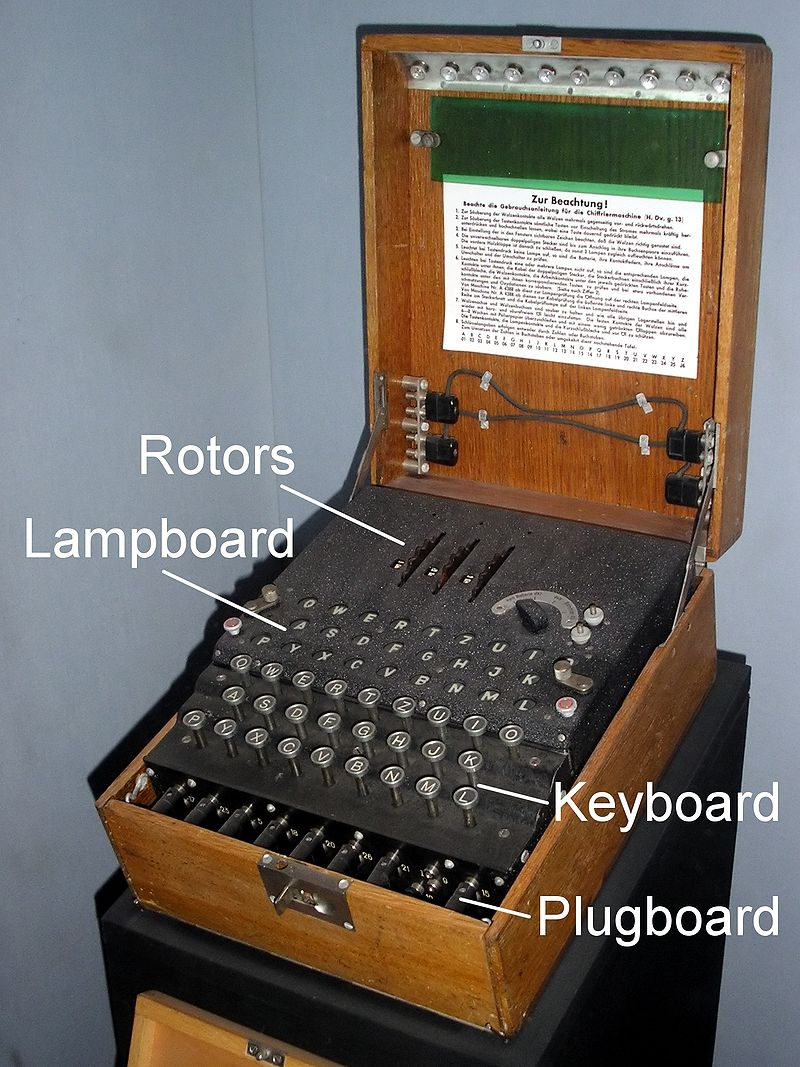 Design of Enigma code.

The following settings changes everyday

Combination of three scramblers (three alphabets)　=263
Provide different dynamic time-change of keys  
　Choose three of five scramblers = 5・4・3 = 60
　Plugboard gives a code of length 6 to determine initial key = 26 C 6

The combination 
　　＝263　×　60 ×　26 C 6　＝17576×60×100,391,791,500 ≒　10,000,000,000,000,000   
 Impossible to test all of them
Why decoding enigma is difficult
The novel idea of Turing
Find an algorithm to eliminate the effect of plug code from a partial decoding of a document (at a fixed time)
Utilize a tiny disclosure of the information (A security hole）
German navy send the weather forecast 6am everyday 　
The original document can be  guessed
An electrical circuit to  execute the algorithm (The first computer!)
Thus, we need to run the algorithm 12576 ｘ　60 times
Do it in parallel as far as possible !
Reading:  暗号解読　The code book （Simon Singh）
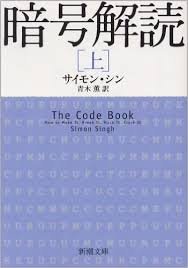 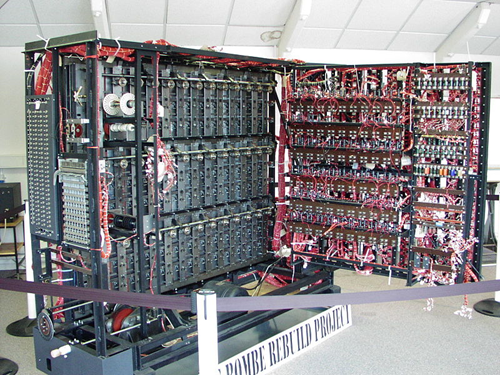 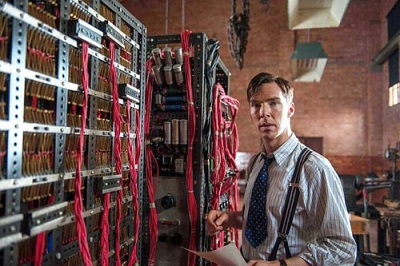 How to utilize the information
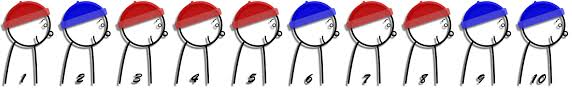 Red-Blue hat puzzle　(NY times 2009/3/23）
100 students ware red/blue hats and stand in a column
Each student can see the hats of students  ahead of him, but cannot see his own hat nor hats of students in his back 
Students call “red” or “blue” from the backmost one.
A cookie is given for students to tell the correct color of his hat.
How to maximize the number of cookies
The solution is easy in mathematics, but very useful
A basic idea to utilize information
Leads to “error correcting code”  that is fundamental in information communication and data storage (such as music CD)
How you can gain in casino?
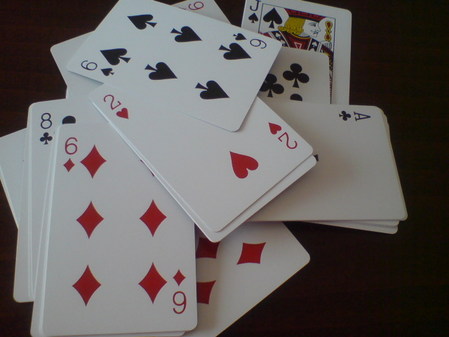 You should guess red-black of cards
The dealer shows the card one by one
 26 red an 26 black cards to the end of the deck
You have 10,000 yen and place the bet as you like
You may just watch paying no fee
You should “surely” gain as much as possible
 Prepare for the “worst scenario”
The dealer might choose the card as he likes
You should pay 20,000 yen for the entrance fee
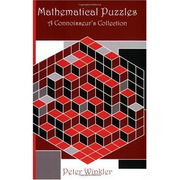 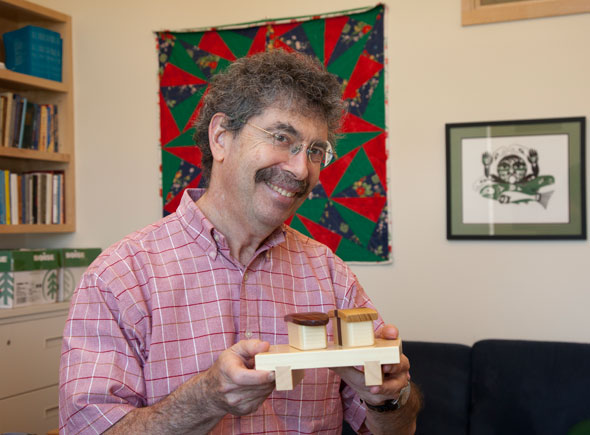 The first strategy
You count the card 
(r,b)：　The pair of numbers of appearance of red and blue cards
Wait until the last card
You know the color of the last card
You gain 10,000 yen
(Unfortunately, less than the entrance fee）
The second strategy
Wait until the last three cards
If the last three cards are all red (or all blue),  you are lucky
 You increase your money to 80,000 yen, thus gain 70,000 yen
What happens if the rest are (2,1) (two red, one black)
Try to bet 3000 yen for red.
If you win, you have 13000 yen in hand 
Watch once, and bet to the last card  26000 yen
If you lose, you have 7000 yen in hand
Both the remaining cards are red, and you can double it twice
You will have 28000 yen
Take balance, and bet １００００/３ yen
　You surely have ８００００/3 = 26666円
Gain is 16666 yen, not enough for the entrance fee
The third strategy
Wait for the last five cards.
Say,  3 red and 2 black cards remain
How much you bet (to which color)
How much you can gain?

Can you design a general strategy from the experiment?
If we do not care the risk
Just consider the expectation 
　「ALL-IN」 
Fix one possible sequence of 52 cards (26 red, 26 black) 
Bet all you have according to the sequence
You will have astronomical money if you win
　２52　x 10000 yen：　60,000,000,000,000,000,000 yen
Expectation: divide by the number of combinations
２52　/　 52C26　　　
This is much larger than 1
 Impossible to do (since, the casino bankrupts)
Risk hedge:  Turn gamble to “safe” investment
How large 252　÷ 　52C26　??
52C26　≒　252　÷　（26π）0.5（Central limit theorem）
　 252　÷ 　52C26 　≒ （81.68）0.5　
　 ≒　9
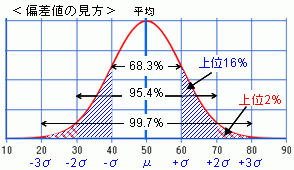 You can compute faster than calculator　　　　　　　　　　
R．P．Feynman　“Surely　You’re Joking, Mr． Feynman”
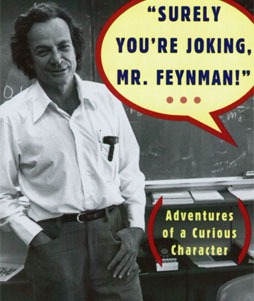 Answer any computation problem in 60 second (within 10% error) if you imagine the problem in 10 second.
Example: coefficient of　x10 of （1＋x）20
Analysis of our game
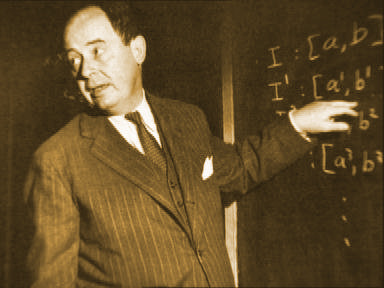 Risk hedge of gambler’s method
 Divide your money into all possible combinations 
 Run “All IN” in parallel
 Aggregate the stake money
How much you win→80,000 yen （excluding original 10,000）
Show that this is equivalent to our previous strategy　
Turn mathematics into money:  Game Theory 
John von Neumann : Computer architecture/algorithm/simulation, mathematics, quantum physics, meteorology(気象学）, nuclear bomb (Manhattan project) 
Mathematics is the most important technology
Many of Nobel prize winners in Economics are mathematicians
Mathematics is key to success in business and financial market
Data Scientist: The sexiest job of the 21st century (Harvard Business Review 2012)
A beautiful Mind:　(2001)
Academy prize winning movie 
John Forbes Nash (1928-2015)　
Fields medal candidate (manifold embedding and differential equations) but missed it
Stopped publication after 1958
1994　Nobel prize 
Equilibrium Points in N-person Games (1950)
2014　Abel award　(Highest prize in math)
2015  Died by traffic accident (with his wife)
The man who knew Infinity (2015)
Srinivasa Ramanujan (1887 -1920)
 “real genius in mathematics” 
 Goddess inspires him formulas..  
Needed 75 years to understand works given in his three notebooks 
Ramanujan’s “Lost notebook” is still miracle
A series of papers by George Andrews et.al. (part IV in 2013)
Ramanujan Graph: A key tool in computer algorithms and architecture
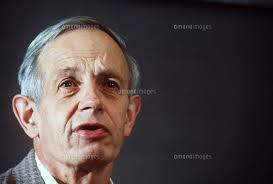 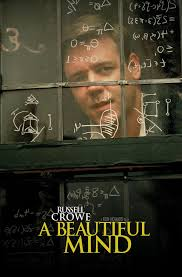 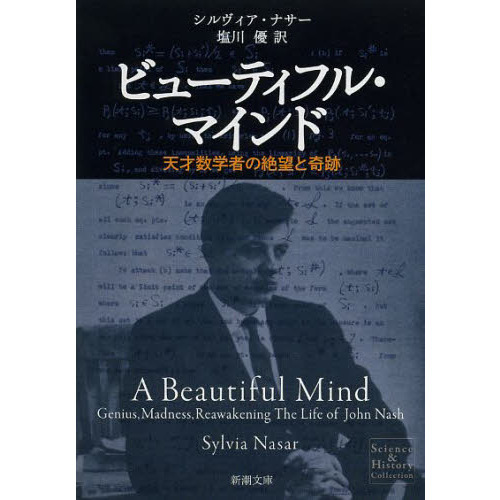 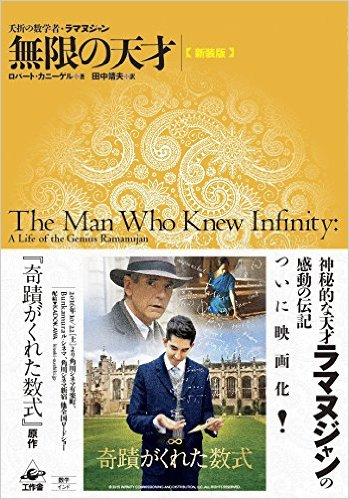 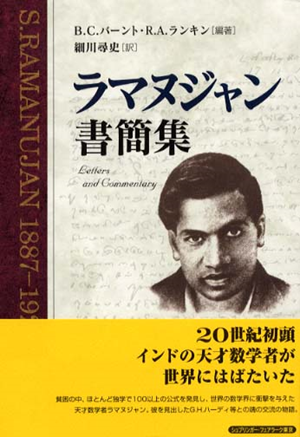 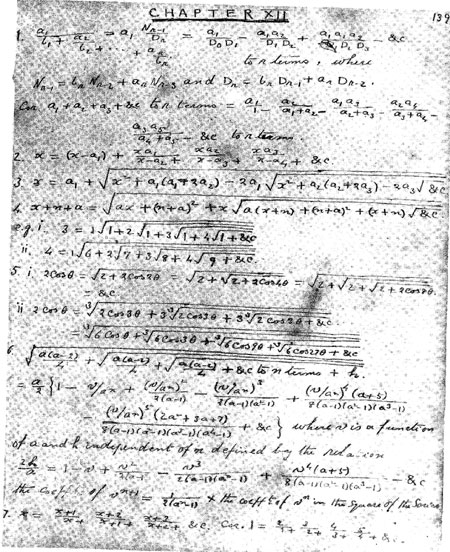 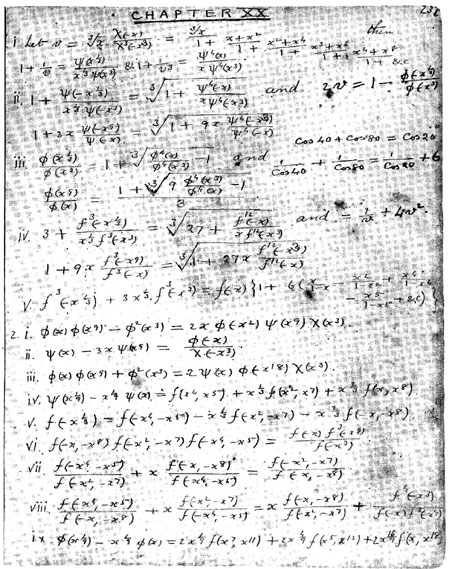